SNR Calculations in AM System
Signal to Noise Ratio
Signal-to-Noise Ratio (SNR) is the ratio of the signal power to noise power. The higher the value of SNR, the greater will be the quality of the received output.
Figure of Merit
The ratio of output SNR and input SNR can be termed as Figure of Merit. It is denoted by F. It describes the performance of a device.
F=(SNR)o/p/(SNR)i/p
SNR Calculations in AM System
Consider the following receiver model of AM system to analyze noise.
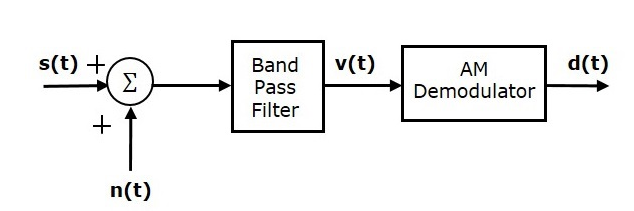